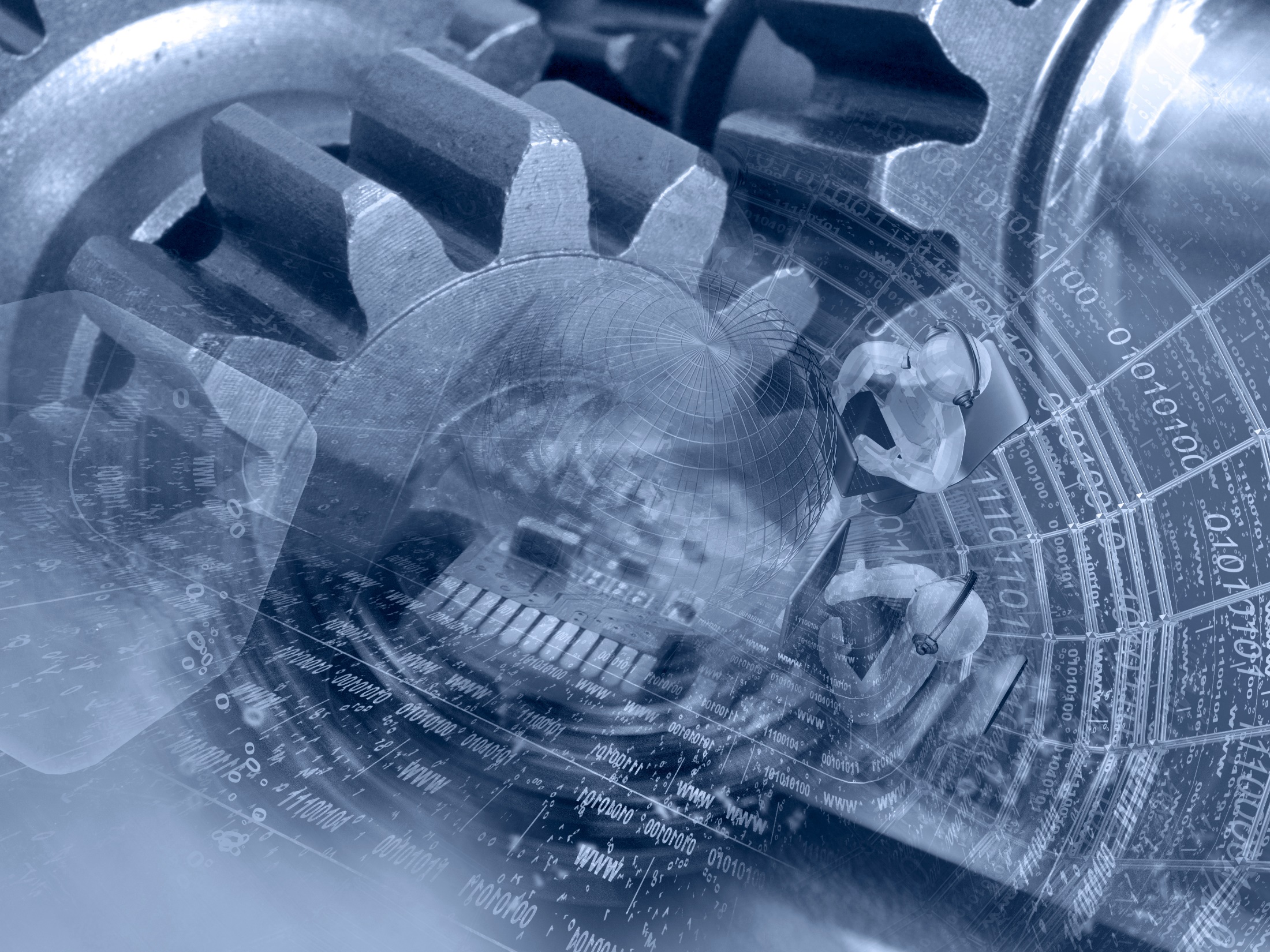 일본의 산업
광 업
일본 광업 초기에서 현재까지
메이지 시대인 1900년도에  발달
목 차
광업의 정의
   1) 광업이란?
   2) 광업의 개요


2. 광업의 발달 과정 및 종류
   1) 광업 초기 ~ 현재까지 발달 과정
   2) 일제 강점기 시절의 광업
   3) 광업의 분야별 발전 현황
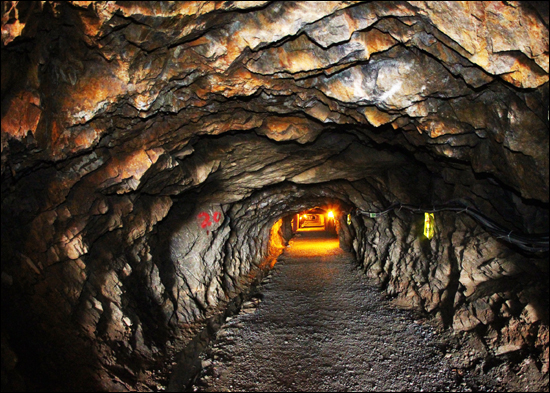 광업의 정의   1)광업이란
지하 · 지표상에 부존하는 고 · 액 · 기체 상태의
천연 광물 채취 · 손질 및 품질 개선 활동
광물 탐사
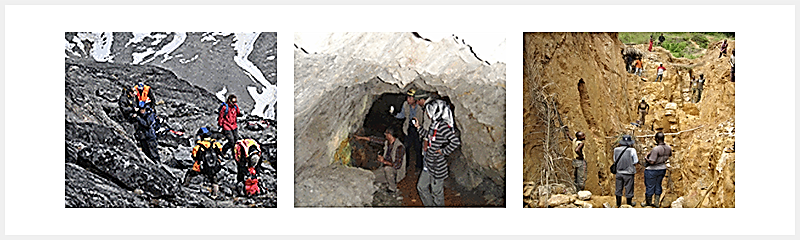 광업의 정의   2)광업의 개요
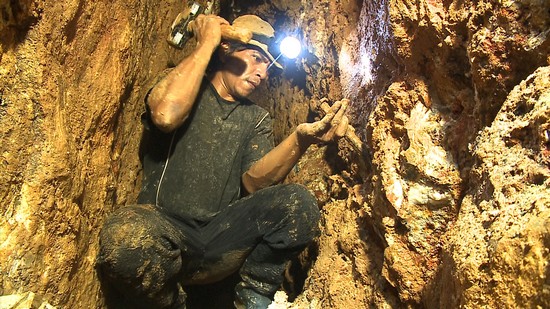 광업법
채 굴
구리강 (1.3%)
석회석
황화강
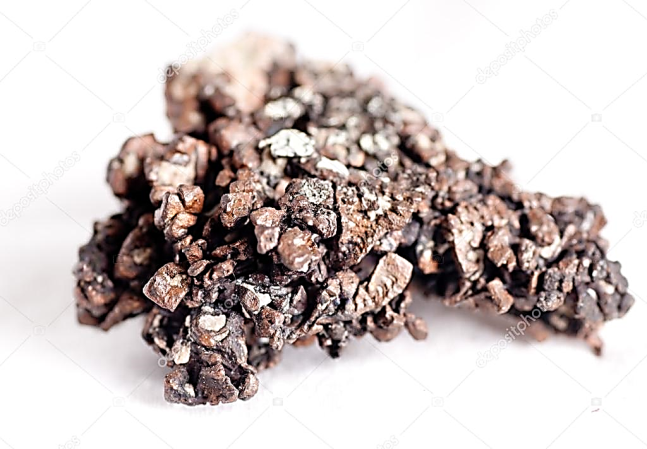 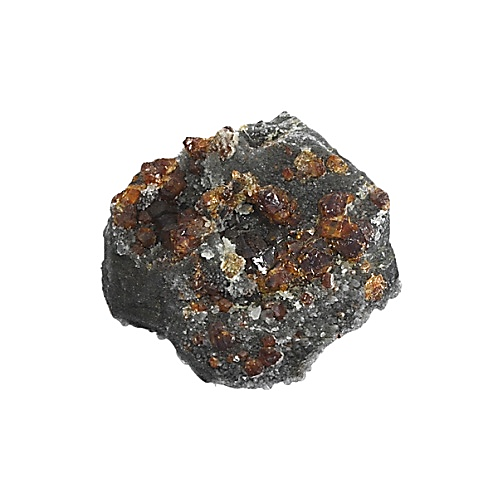 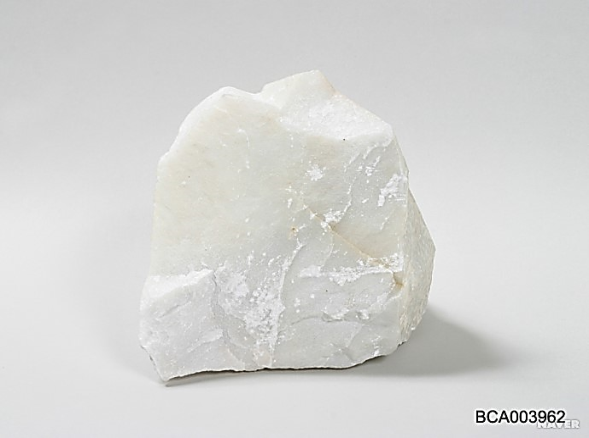 광업의 정의   2)광업의 개요
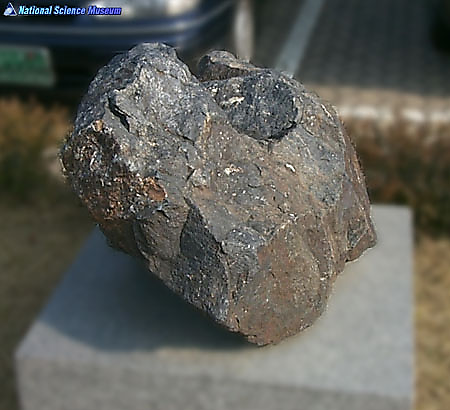 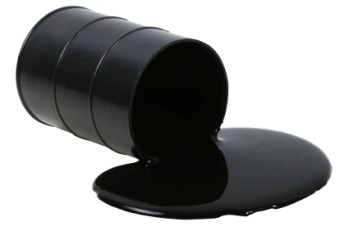 철강석 (2%)
석유 (0.3%)
지쿠호탄광(석탄)
이사카리탄광(석탄)
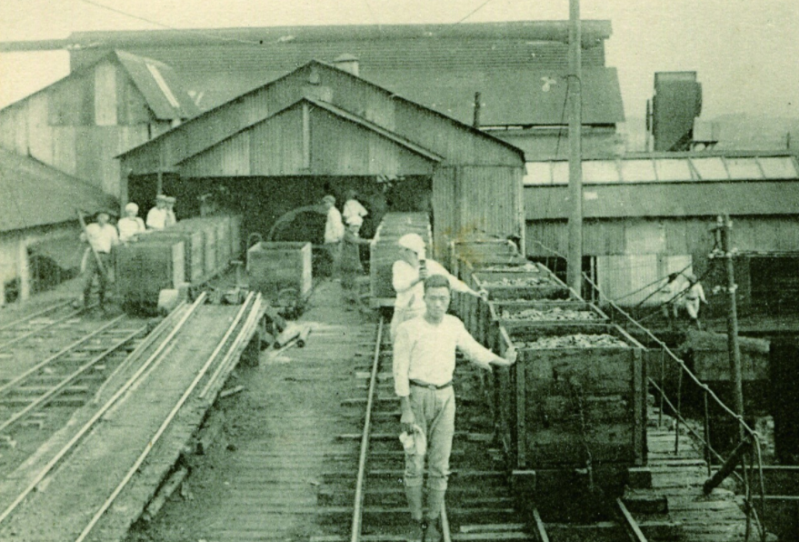 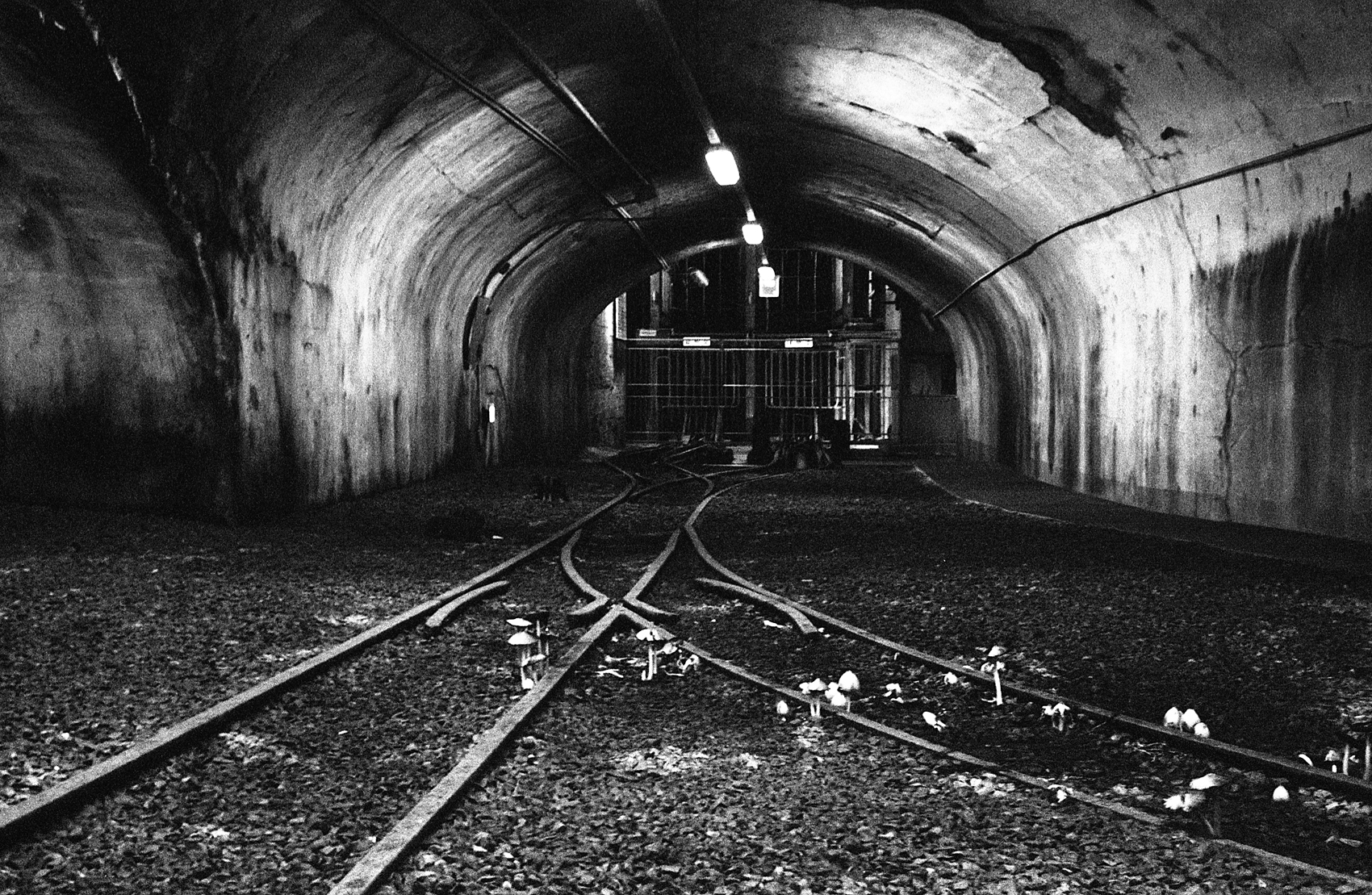 광업의 정의   2)광업의 개요
니가타유전(석유)
아키타유전(석유)
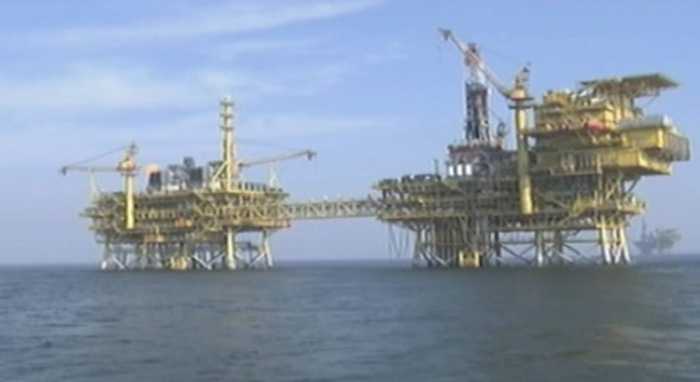 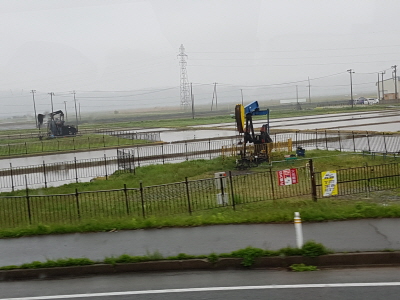 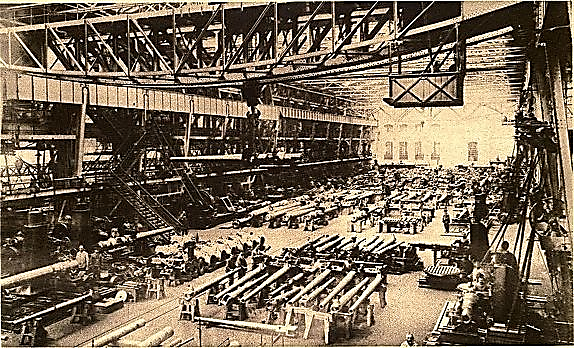 광업의 발달 과정   1)광업 초기 ~ 현재까지 발달 과정
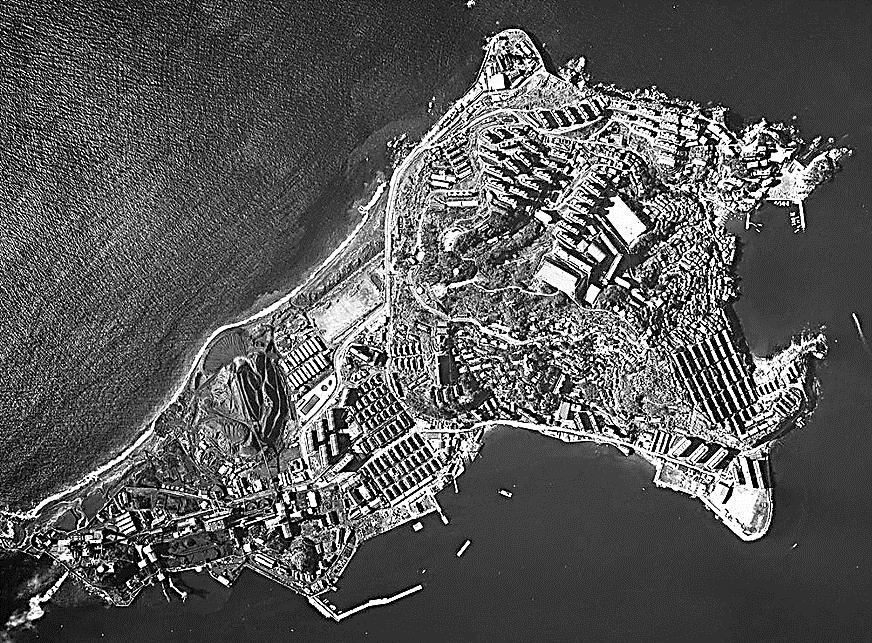 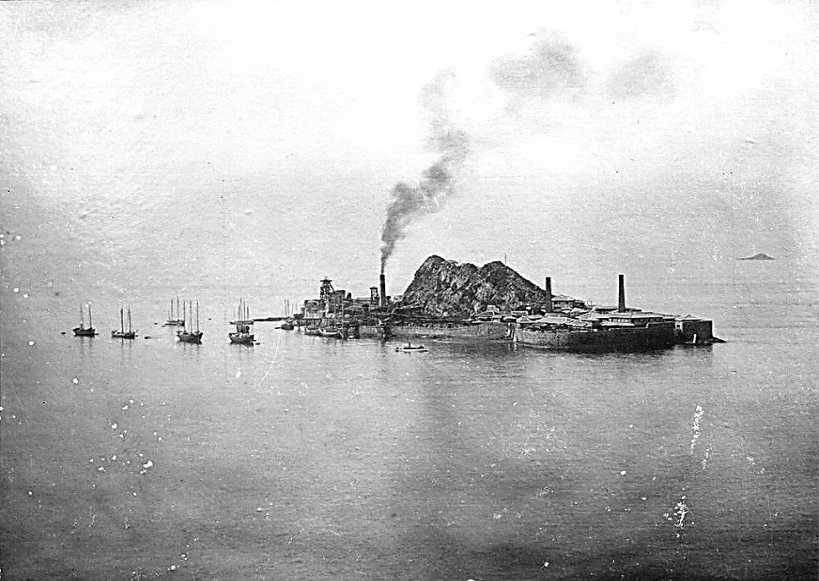 일본의 광업은 메이지 시대인
1900년대부터 발달
하시마 탄광
다카시마 탄광
1910~1920년의 광업
1910년    일본 이외의 외국인 소유 광산의 총생산액은 60% (일본 34.5% 한국5.5%)

1915년    외국인이 한국광업에서 차지하는 비중이 점차 저하
               반면에 일본인들의 한국광산 점유율이 급격히 증가

1918년    금, 은광업이 다른 종류의 광산을 압도하였으나 1차 세계 대전의 영향으로 
              모든 광물의 수요 감퇴
광업의 발달 과정   2)일제강점기 시절의 광업
1921~1930년의 광업
1926년    중정석 · 형석 · 납석 등을 광업령 중의 광물로써 추가함

1925년    광업이 소생하기 시작 → 금 · 은이 수출되어 일본으로 감  
              수출처 : 구하라 · 미쓰비시 · 후지타 광업 회사 등이 있음
1931~1945년의 광업
1931년    일본의 금수출 재금지로 인해 금의 시세가 폭등하게 됨

1937년    중일전쟁으로 인해 자원이 부족해지자 ‘조선산금령’을 공포함